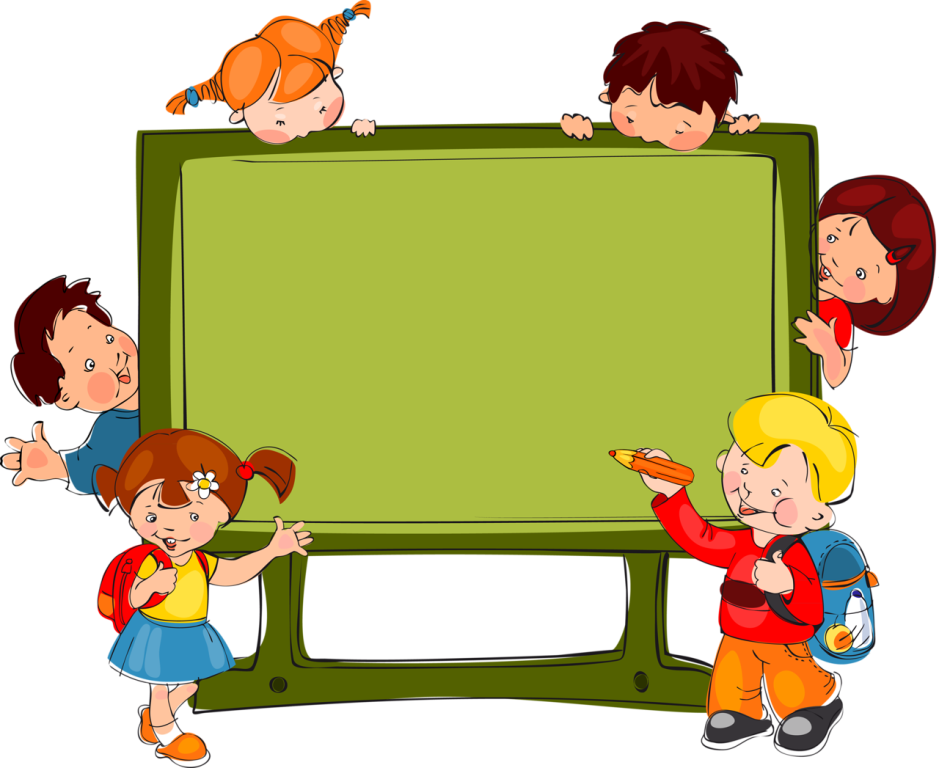 Розробка сценарію та інформаційної моделі.
Ти дізнаєшься:
Модель об’єкта це новий об’єкт, який має властивості об’єкта, суттєвідля дослідження.
Матеріальна модель  це модель об'єкта або явища, подана у вигляді його предметної копії
Інформаційна модель  це модель об'єкта або явища, подана у вигляді його опису
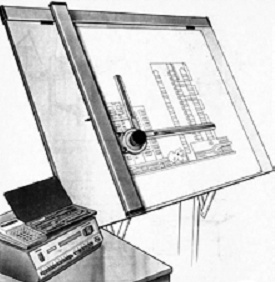 Подати інформаційну модель можна за допомогою різноманітних засобів. Раніше архітектори, створюючи модель майбутньої будівлі, виконували креслення на великих арку шах паперу, використовуючи креслярські інструменти та олівці.
Геологи, створюючи інформаційну модель експедиції, прокладали її маршрут на географічній карті, а розрахунки майбутніх витрат занотовували у вигляді таблиці в зошит.
У наш час подання інформаційної моделі можна також виконувати на комп’ютері з використанням різноманітних програмних засобів.
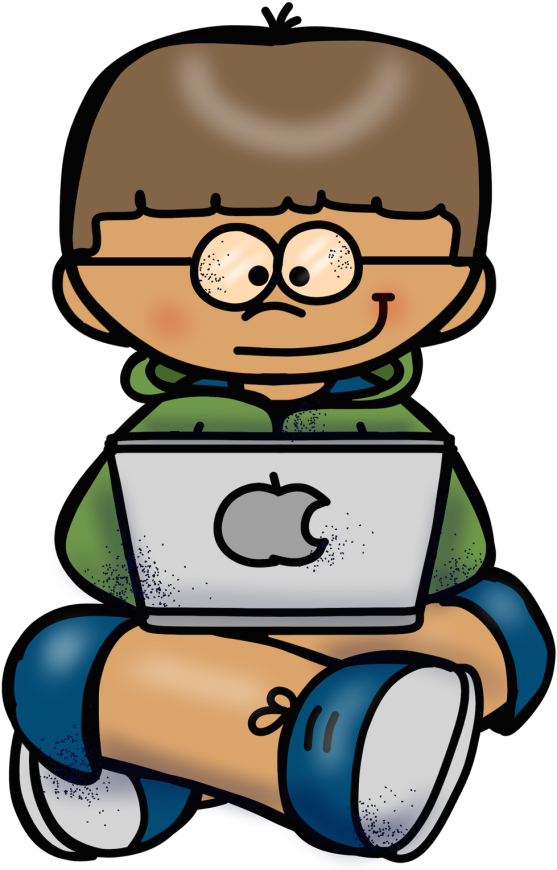 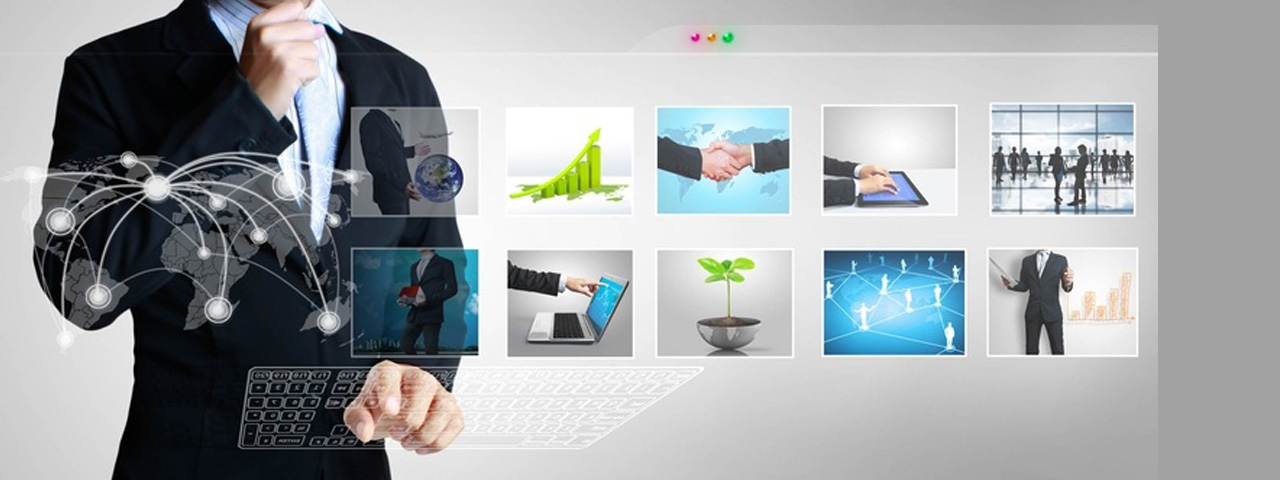 Для словесного подання моделей можна використати текстові процесори, для графічного – графічні редактори.
Якщо для дослідження зручно поєднати в моделі текстове та графічне подання, то використовують як текстові процесори, так і редактори презентацій.
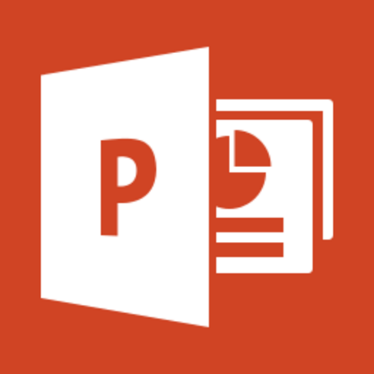 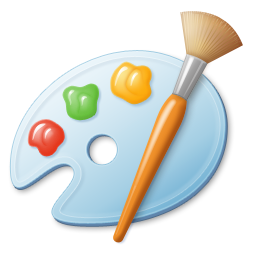 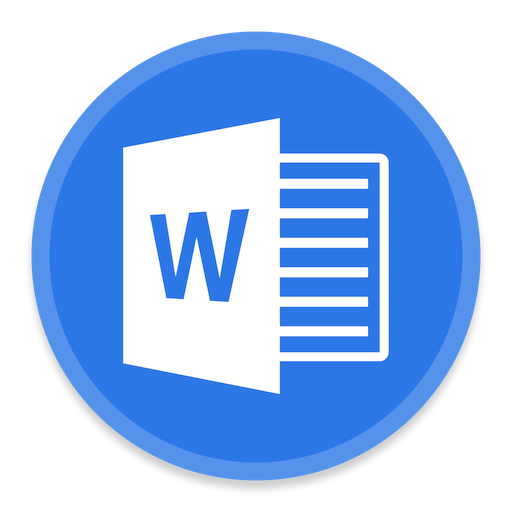 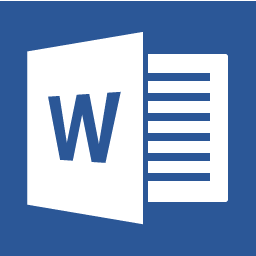 Структурне подання моделі може бути виконано з використанням діаграм, таблиць або схем у текстових процесорах.
Вибір засобу залежить від того, якою є мета створення моделі та яким способом можна ефективніше відобразити суттєві властивості об’єкта або явища.
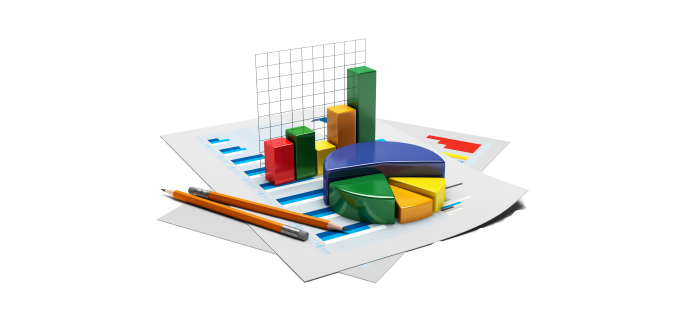 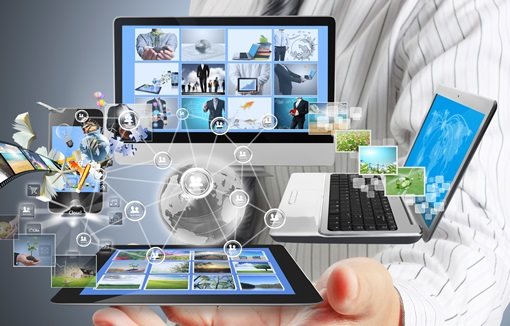 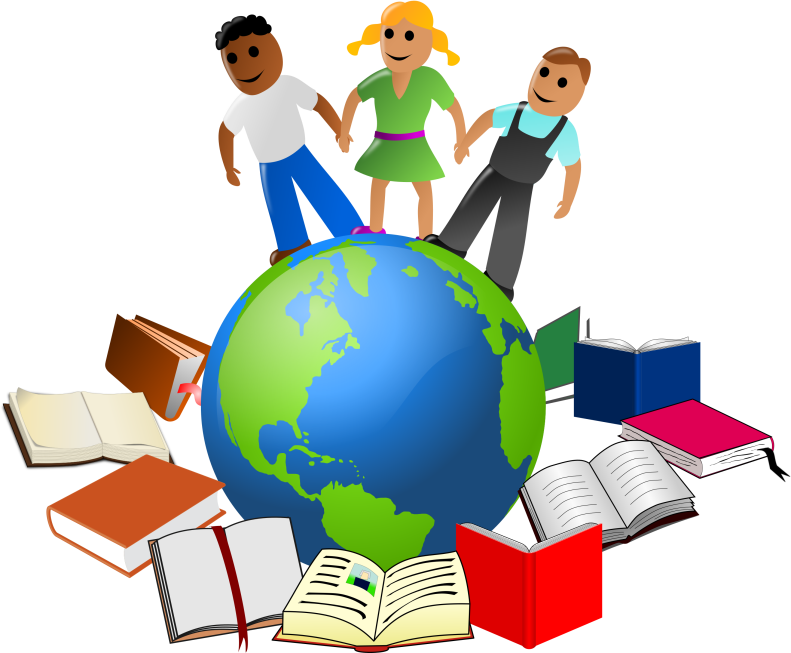 Алгоритм побудови інформаційної моделі
ПОБУДОВА ІНФОРМАЦІЙНИХ МОДЕЛЕЙ
Розглянемо послідовність побудови інформаційних моделей у різних
програмних середовищах.
    Побудуємо інформаційну модель океанічних западин для вивчення на
уроках географії найглибших западин, їх глибин і розподілу по океанах
світу.
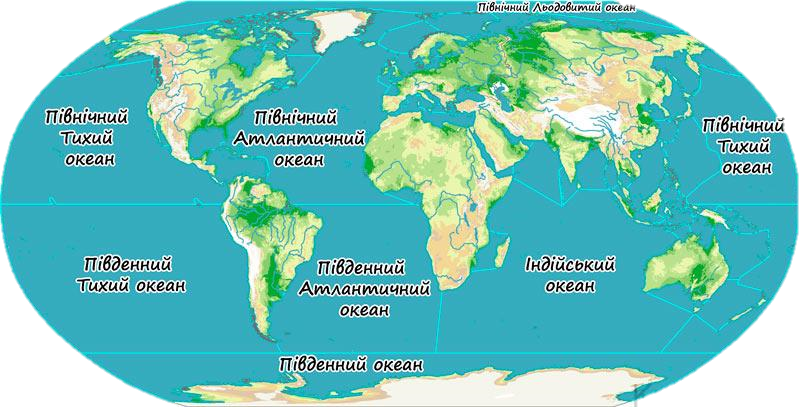 1. Мета створення моделі
Вивчення океанічних западин та їх розподілу по океанах.
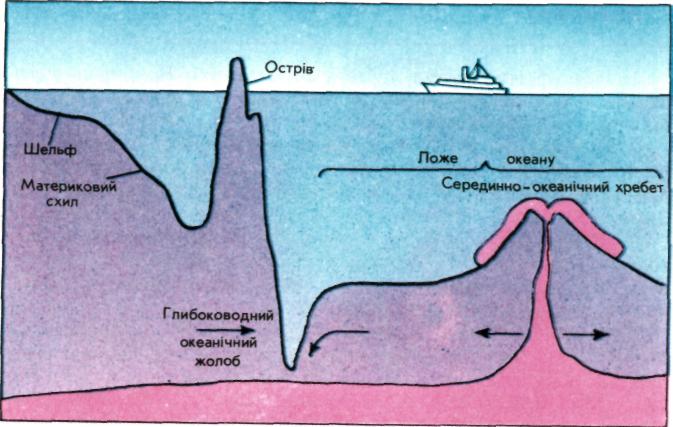 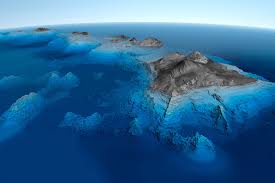 2. Предметна область
Охоплює всі океани Землі. У різні часи та в різних державах виділяли різну кількість океанів. Міжнародна гідрографічна організація з 2000 року виділяє п’ять океанів. Саме такою будемо вважати предметну область під час побудови нашої моделі.
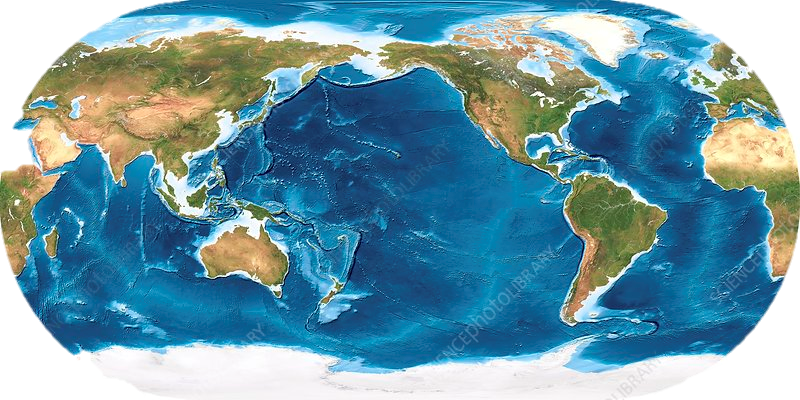 Суттєвими властивостями об’єктів моделювання є назви западин, їх глибина, належність западин до океанів. Несуттєві властивості – солоність води в западинах, морські мешканці западин, океанічні течії та інші.
У моделі суттєвими є взаємозв’язки між западинами та океанами, у яких розміщені ці западини.
Виберемо для цієї моделі структурну форму подання у вигляді схеми, яка сприятиме кращому сприйняттю відомостей про суттєві властивості океанічних западин.
Зобразити структурну модель можна в текстовому процесорі, який містить засоби для вставлення схем.
Як результат отримуємо модель
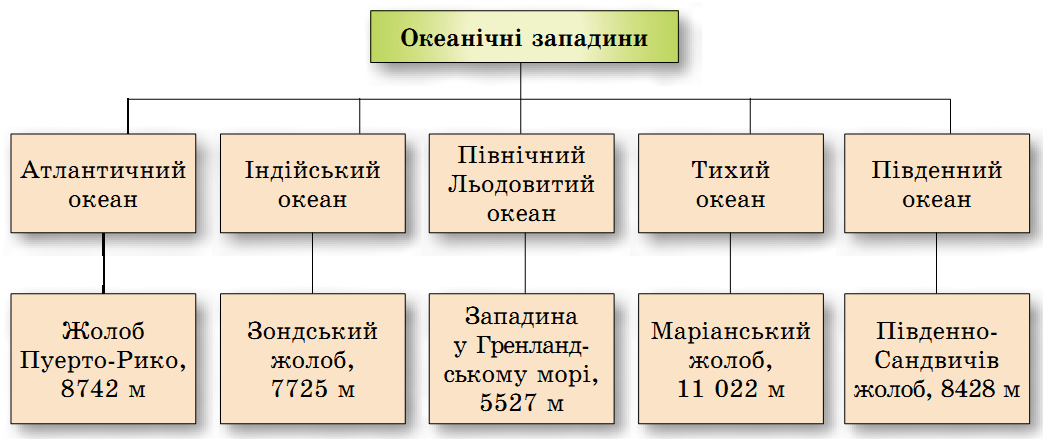 Для моделі можуть використовуватися інші форми подання: таблиця, у якій наведено дані про западини:
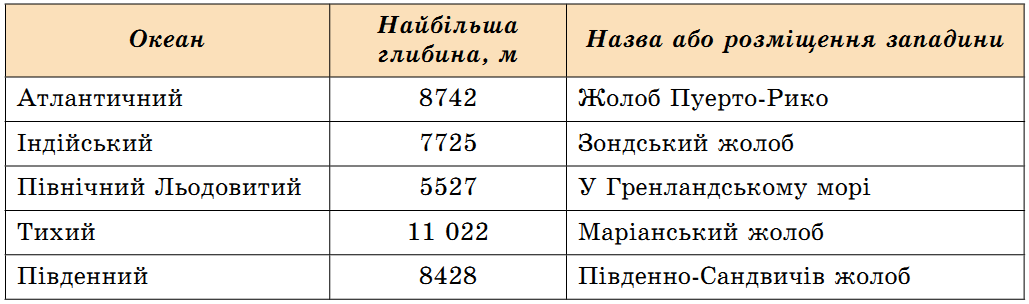 Діаграма порівняння середніх і найбільших глибин океанів.
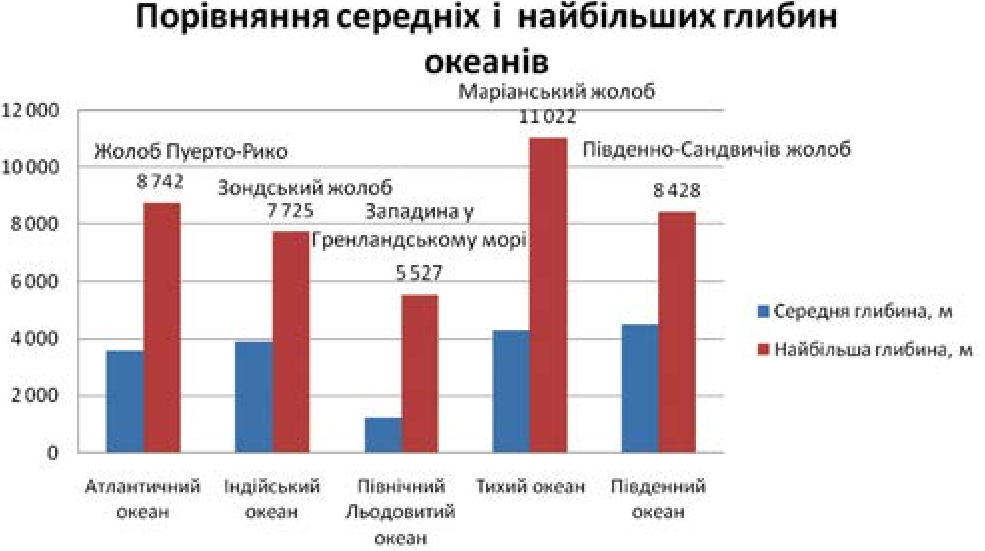 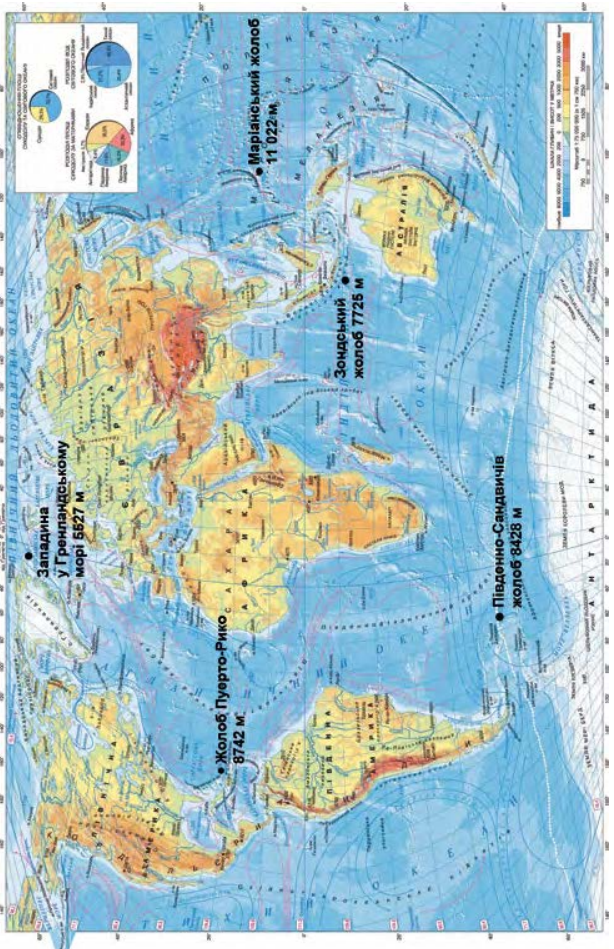 Карта з нанесеними позначеннями глибин океанічних западин.
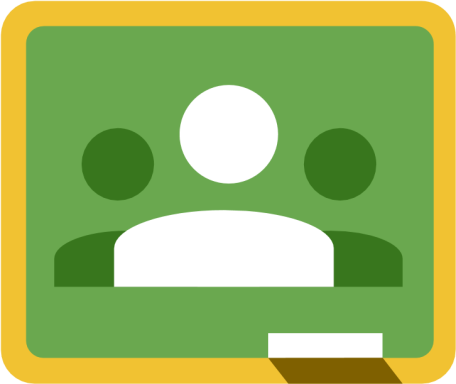 Домашнє завдання:
Створіть інформаційну модель для вивчення вимірювальних приладів на уроках фізики.
Зобразіть у текстовому процесорі структурну модель для вивчення вимірювальних приладів. Відобразіть у моделі назви та призначення приладів (для вимірювання часу: метроном, секундомір, годинник; для вимірювання лінійних розмірів: лінійка; для вимірювання об’єму: мензурка); одиниці вимірювання відповідних фізичних величин. 
Зобразіть у графічному редакторі графічну модель одного з вимірювальних приладів.
3. Створіть презентацію Вимірювальні прилади:
  1. Розмістіть на першому слайді заголовок  
      Вимірювальні прилади і підзаголовок - ваше   
      прізвище.
  2. Скопіюйте з текстового документа структурну   
      модель вимірювальних приладів і вставте її на 
      другий слайд презентації.
  3. Уставте на третій слайд презентації створену 
      графічну модель вимірювального приладу.
  4. На четвертому слайді презентації запишіть 
      одиниці вимірювання часу (години, хвилини, 
      секунди) і співвідношення між ними.